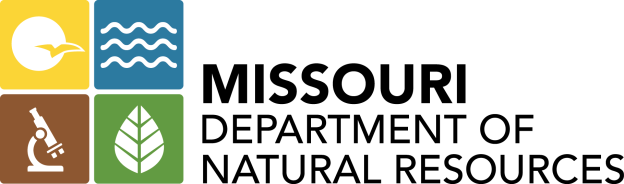 District Quarterly Update
Soil and Water Conservation Program
October 11, 2023  Jefferson City, MO
Welcome!
Welcome to the meeting! 

In the interest of time management, we will go through our agenda first, and then have some time for questions at the end. Please write down or hang onto your questions as we go along.
Feel free to put questions in the chat section as we go. We will be monitoring the chat to answer questions at the end.
Thank You!
Thank you all, for your dedicated work to help us spend a record allocation of $50M in cost share this fiscal year. 
As of today, we have allocated just over $68M to districts, and we have just under $36M obligated to landowners as board approved contracts.
Program Updates
The no-till drill grant	

Memo: https://mosoilandwater.land/sites/mosoilandwater/files/memo-2024-001-no-till-drill-grant-with-attachment.pdf 
Districts that have been awarded the grant have been notified. Districts that applied but were not awarded this time have also received notification.
Program Updates Continued
District Trucks	
The Program Office has been informed by the dealer who won the bid, that the trucks we ordered have started production, and are scheduled for tentative delivery around the first of the year. 
The strike currently happening does not effect the plants that are building the trucks for our order.
FY-24 Additional Allocations
Please make sure you understand the additional allocation process for cost-share. The additional allocations happen on the first Thursday of the month. 
At 4:00PM on those Thursdays, MOSWIMS will be shut down to load the new allocations. Additional allocations are available the next morning – Friday.
Any resource concern at or over 90% obligated – board approved contracts - will automatically be eligible for the additional allocation.
Any resource concern not at 90%, but with a pending contract that would exceed 100%, is eligible for pre-approval from your district coordinator.
Program Updates Continued
Commission Meeting
The next commission meeting will be November 27th at Margaritaville Resort – Lake of the Ozarks.
Please provide any agenda items by 5:00 PM, Wednesday, November 1st, 2023.
Training Conference
The training conference will follow Thanksgiving this year as usual. November 27, 28, 29 at Margaritaville Resort – Lake of the Ozarks. 
Registration is now open – you should have an email with all the details from Jim Boschert of the MASWCD.
Practice and Policy Update
New Rules for N472 and DSP 3.2 when combined
In previous years, our policy has not allowed the fencing out of a pond – with cost-share funds – in a grazing paddock where water was provided with the DSP 3.2 program.
As of the last Commission meeting on September 27, 2023, that policy is no longer in force and we can cost-share to fence out a pond with N472 and install a waterer with DSP 3.2, even in the same paddock. 
DSP 3.6
Don’t forget we have a new grazing program available for warm season grass with the recently approved DSP 3.6.
Practice and Policy Updates Continued
Board Member Elections this year
Please keep our board elections and these important dates in mind for FY24.
The nomination period begins November 1 and goes through November 30.
Any landowner that meets the criteria – or any existing board member – may self nominate using the self-nomination form.
Publicizing the election needs to happen from January 20 to February 20.
The election period is from February 1 to February 20.
The ballots must be counted between February 22 and February 28.
Certification of the election must occur at the March board meeting. 
Please reach out to your coordinator with any questions you may have about specifics of the election process.
Practice and Policy Updates Continued
Quarterly Report Reminders

Quarterly Reports are due by the 1st of the month of the following quarter. They are not considered late until after the 20th of that month.
Example: 2nd Quarter (October-December) Reports. Due January 1st. Late after January 20th. 
Reminder: No prizes, gifts, bonuses, or scholarships are eligible to be paid from state funds. 
Funding will be sent for 02, 03, and 04 accounts upon receipt of the quarterly report. 
As soon as quarterly reports are submitted, you may begin entering transactions in the next quarter. It is always preferred to enter transactions as they happen so the board may have accurate monthly treasurer’s reports.
District Employee Spotlight
A chance for us to show our appreciation for an employee who meets and exceeds all expectations.
This mention is reserved for district employees who go above and beyond, displaying not only a knowledge of their job, but a willingness to help others along the way
This quarter: Ashlynn Stevenson, District Specialist III, Pettis County. 
For excellence in customer service. Ashlynn started her work with the district as an intern, and then joined full time. Her wide range of training has helped her to be equally able to work with landowners on contracts in the office, or laying out and designing practices in the field.  
Please let your coordinator know if you have someone in your district you would like to nominate for the employee spotlight at the next update!